高級中等教育階段學生學習歷程檔案
110學年度高級中等學校說明版
1
學生學習歷程檔案-基本觀念
2
學生學習歷程檔案-課程學習成果                            與生涯定向
簡報大綱
3
學生學習歷程檔案-宣導重點
1
PART ONE
學生學習歷程檔案-基本觀念
建置學生學習歷程檔案的作用與系統運作
學生學習歷程檔案的服務特色
一步一腳印，累積學習成果
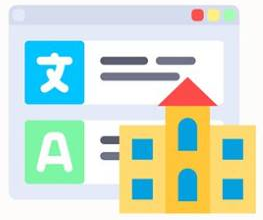 １
提升備審資料品質
過去學生通常在高三學測後。才開始準備備審資料，鑑於時間匆促與資料佚失，許多備審資料往往失去真實性與準確性。
提升
備審資料品質
２
呈現考試難以評量的學習成果
尊重個別差異，重視考試成績以外的學習歷程，呈現學生個人特色。
３
展現個人特色和適性學習軌跡
鼓勵學生定期記錄並整理自己的學習表現，重質不重量，展現個人學習表現的特色亮點與學習軌跡。
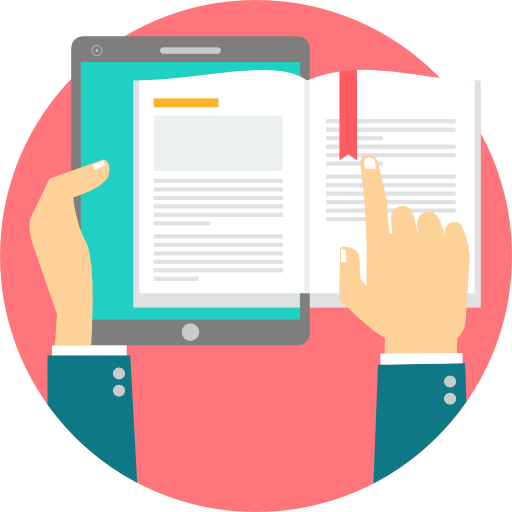 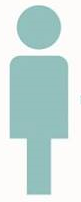 ４
協助學生生涯探索及定向參考
學生透過整理學習歷程檔案的過程中，可以及早思索自我興趣性向，逐步釐清生涯定向。
呈現考試難以
評量的學習成果
協助學生生涯
探索及定向參考
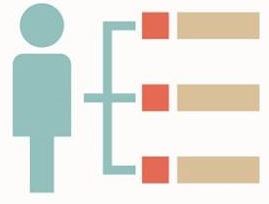 展現個人特色
和適性學習軌跡
[Speaker Notes: 學生學習歷程檔案作用：一步一腳印，累積學習歷程紀綠
1.回應新課綱的多元課程特色：說明詳如右圖內容
2.呈現考試難以評量的學習成果：說明詳如右圖內容
3.展現個人特色和適性學習軌跡：說明詳如右圖內容
4.協助學生生涯探索及定向參考：說明詳如右圖內容]
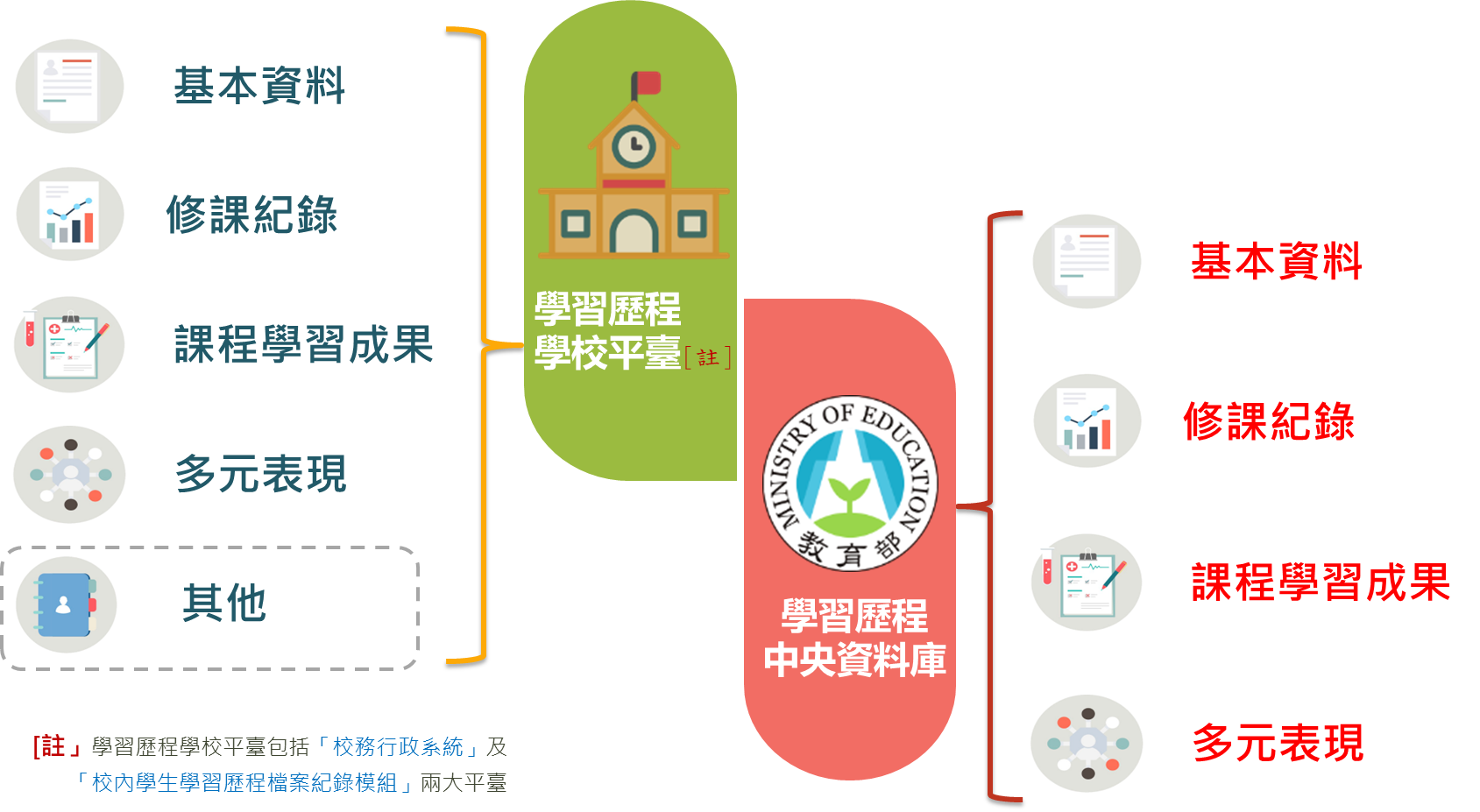 學生學習歷程檔案蒐集的資料
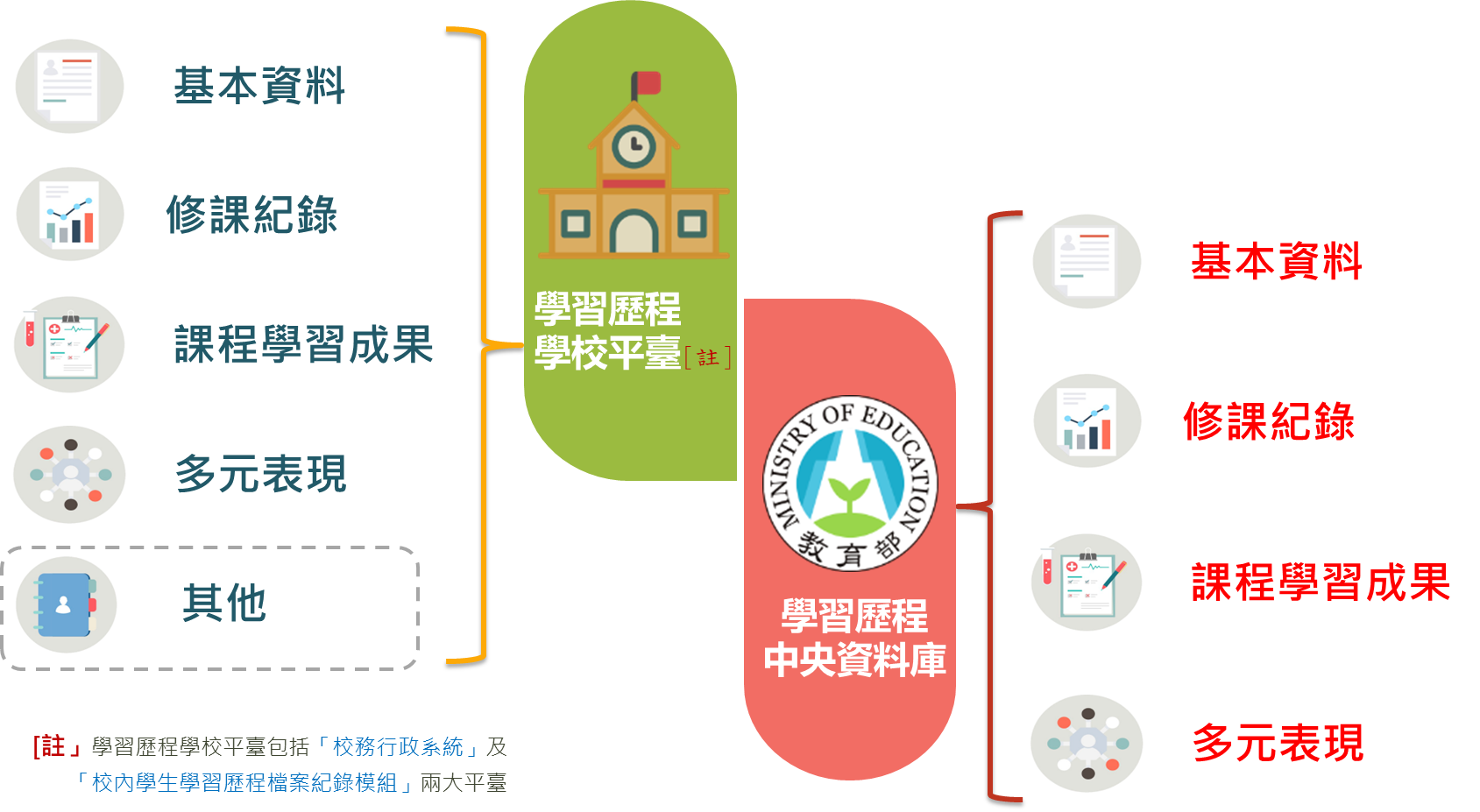 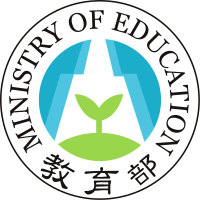 (包含學籍資料、幹部紀錄)
(包含學業成績、課程諮詢紀錄)
(不包含課程諮詢紀錄)
學生學習歷程檔案數位平臺
(學習歷程  學校平臺)
高級中等教育階段學生學習
 歷程資料庫
(學習歷程 中央資料庫)
(包含修課產出之作業、作品等)
(包含彈性學習時間、團體活動時間及其他表現)
[Speaker Notes: 1.左圖：學習歷程學校平臺蒐集學生學習歷程檔案之項目及內容 (依作業要點之第三點第一項)
2.右圖：學習歷程中央資料庫向學校蒐集之資料，不包括前項第二款課程諮詢紀錄 (依作業要點之第三點第二項)]
學生學習歷程檔案蒐集項目詳細內容
每學期提交
每學年提交
[Speaker Notes: 一、學習歷程學校平臺蒐集之資料：依作業要點之第三點第一項、第四點；另補充說明如下：
    1.校級、班級及社團幹部經歷歸類於基本資料，非多元表現，故與多元表現之件數無關。
    2.修課紀錄：學校報經各該主管機關備查之課程計畫所開設各科目課程之學業成績及課程諮詢紀錄(課程諮詢紀錄不提交至中央資料庫)。
    3.課程學習成果：學生每學期皆可上傳，學年結束經學生勾選件數=第一學期件數+第二學期件數=至多6件，再由學校提交至中央資料庫。
       舉例：某校規定學生每學期可上傳6件，某生於上、下學期各上傳6件並經任課教師認證通過，該學年結束學校提交前，學生可自主勾選件數之組合：                   6+0、0+6、1+5、5+1、2+4、4+2、3+3等勾選組合皆符合規定。
   4.多元表現：對應新課綱之彈性學習時間、團體活動時間及其他表現。
      (1)彈性學習時間：含學生自主學習、選手培訓、充實(增廣)/補強性教學、學校特色活動等，藉由多元學習活動，拓展學生學習面向，駔進學生適性發展。
      (2)團體活動時間：含班級活動、社團活動、學生自治會活動、學生服務學習活動及週會或講座。
      (3)其他表現：學生參加校內外之各項表現。
二、學習歷程中央資料庫蒐集項目之內容：依作業要點之第三點第二項、第四點]
學生學習歷程檔案如何蒐集資料
學習歷程學校平臺







【註】
學習歷程中央資料庫
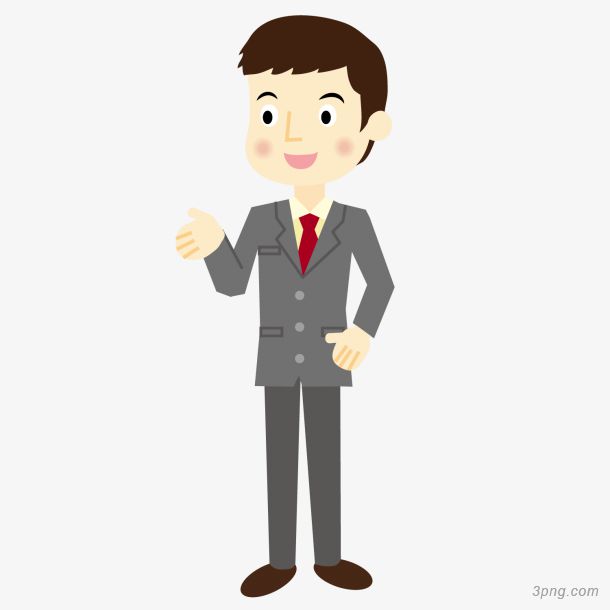 學校行政人員

登錄 基本資料、修課紀錄
提交 基本資料、修課紀錄(每學期) 、
       課程學習成果、多元表現(每學年)
1
5
校務行政系統
(各家系統廠商)
學生
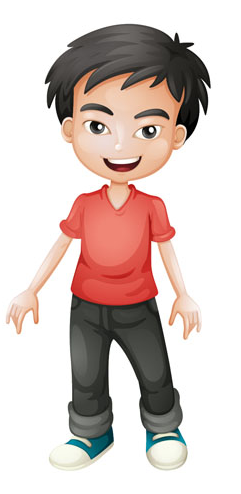 提交
提交
上傳 課程學習成果、多元表現
勾選 要提交至學習歷程中央資料庫        之課程學習成果、多元表現
2

學生學習歷程檔案紀錄模組
(國教署委託開發、直轄市委託開發、各校自行開發)
4
教師
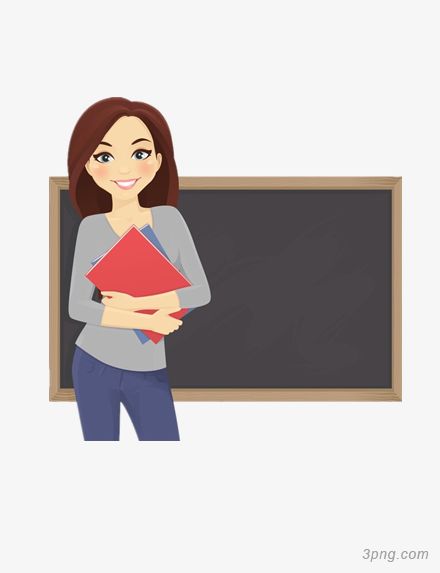 登錄 學生修習科目之學業成績(課程諮詢教師：登錄課程諮詢紀錄) 
認證 學生課程學習成果
【註】學習歷程學校平臺之架構形式：
 校務行政系統 + 學生學習歷程檔案紀錄模組
 直接整合於校務行政系統
3
[Speaker Notes: 說明學習歷程蒐集資料各角色之作業，並統一各項作業之名詞，避免混淆
1.登錄：學校行政人員(教師)於原校務行政系統之資料(成績) 「登錄」作業，為學校行政人員(教師)之本職工作。
2.上傳：指學生自主將其課程學習成果、多元表現之檔案「上傳」至學習歷程學校平臺(校內紀錄模組)。學校提交至中央資料庫前，由學生「勾選」檔案再次選擇確認。
3.認證：學生上傳之課程學習成果，可交由該科目之任課教師認證，校內紀錄模組會以電子郵件通知任課教師進行「認證」是否為該任教科目之授課學生之學習成果。
4.提交：指學校行政人員將學習歷程學校平臺蒐集項目之內容「提交」至中央資料庫。
  [作業順序]：學生上傳教師認證學生勾選學校提交，作業順序詳細說明如下：
 學生每學期依學校規定時間上傳課程學習成果至學校平臺
 學生上傳之課程學習成果每學期經任課教師認證
 學生每學年依學校規定時間自學校平臺勾選至多6件課程學習成果(已上傳且經任課教師認證)
 學校提交學生勾選之課程學習成果

【註】學習歷程學校平臺之架構形式：
1.原校務行政系統+各主管機關(公版)校內學生學習歷程紀錄模組
2.台北市、高雄市：公版校務行政系統+公版學生校內學習歷程紀錄模組
3.北科大公版校務行政系統(含紀錄模組)
4.原校務行政系統+學校自行購置(建置)學生學習歷程紀錄模組]
學生學習歷程檔案如何與各系統介接


學習歷程學校平臺
甄選會/聯合會招生報名平臺
(升學備審資料)


學習歷程 中央資料庫
高級中等學校課程計畫平臺
每學期提交：學生基本資料、修課紀錄
校務行政系統
(各家系統廠商)
學生學習歷程檔案紀錄模組
(國教署委託開發、直轄市委託開發、各校自行開發)
每學年度實施課程代碼介接至校務行政系統進行選課/排課等作業
每學年提交：課程學習成果、多元表現
高三下：學生申請大專校院時，經學生本人勾選後釋出
[Speaker Notes: 學習歷程檔案跨系統介接的架構與流程：
1.課程計畫平臺：將全國各學校報經各該主管機關備查之課程計畫交換資料(教學科目、開設學期及學分數)，以課程代碼為索引，介接至中央資料庫。並提供各校下載該校備查通過之課程交換資料，可匯入校務行政系統完成開課作業，以利進行排課/選課作業，並同步至校內紀錄模組。
2.學習歷程學校平臺：包含校務行政系統、校內紀錄模組之組合架構，   成績名冊(基本資料、修課紀錄)每學期提交(維持自104學年度起之作業模式)   非學業表現(課程學習成果、多元表現)每學年提交。
3.學習歷程中央資料庫：介接學習歷程資料至大學校院招生報名平臺，經由學生至大學校院招生報名平臺勾選資料後，釋出學生所勾選資料作為備審資料給選填志願之大學校系。]
學生學習歷程檔案與各系統介接作業流程
1
4
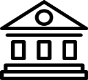 教學科目及學分數表
課程規劃表(教學大綱)
填報
5
競賽/檢定主辦機構
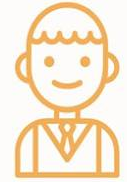 提供資料比對
課程計畫平臺
學校人員
課程代碼資料檔
2
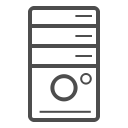 國教署
高教司
技職司
學習歷程學校平臺
學生自行勾選提交於中央資料庫的檔案，作為升學備審資料
基本資料(含校級、班級及社團幹部紀錄)
修課紀錄
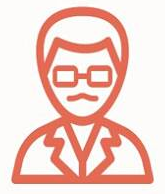 各大專校院學習
歷程評分輔助系統
校務行政系統
登錄
7
學習歷程
中央資料庫
3
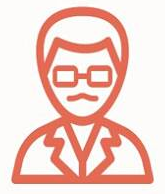 教師及
學校人員
課程學習成果
多元表現(如彈性學習時間、團體活動時間及其他表現)
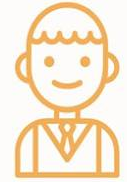 學校人員提交
招生報名平臺
（甄選會／聯合會）
上傳
校內學習歷程檔案
紀錄模組
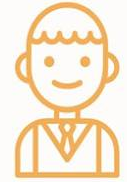 學生
6
學習歷程自述 (學習歷程反思、就讀動機、未來學習計畫等)
多元表現綜整心得
其他(各校系需求之補充資料等)
學生自行上傳作為升學備審資料
(大學個人申請/四技二專甄選入學第2階段)
[Speaker Notes: 學習歷程檔案系統運作流程的細節
請依編號順序介紹：
1.課程計畫平臺：課程計畫交換資料介接至中央資料庫，以檢核勾稽比對各校提交之學習歷程檔案是否符合經各該主管機關備查之課程計畫。
2.學習歷程學校平臺：學習歷程各項蒐集資料、各角色之作業，分別由校務行政系統、校內紀錄模組分工運作。
3.學校提交人員：負責每學期/每學年之提交作業。
4.學習歷程中央資料庫：為跨系統介接架構之中心。
5.學生參加個人申請入學/甄選入學，通過第一階段篩選後，於第二階段招生報名平臺自行勾選提交於中央資料庫的檔案，作為升學備審資料。
    (各志願校系可勾選不同之課程學習成果、多元表現，舉例：A校系勾選18件課程學習成果中之第1、2、3件；B校系勾選第1、4、5件等)
6.學生依參加個人申請入學/甄選入學簡章之規定，自行上傳之其他資料。
7.各大專校院招生審查系統：依學生於第二階段招生報名平臺自行勾選之檔案，由中央資料庫介接勾選之學習歷程檔案釋出給各大專校院進行審查。]
學生學習歷程檔案如何提供備審資料給大專校院?
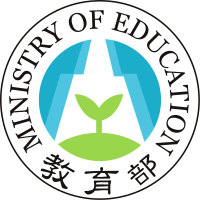 提供備審資料
介接
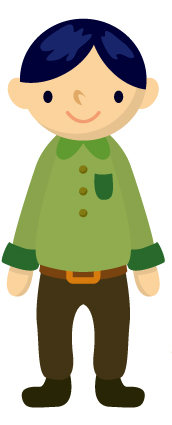 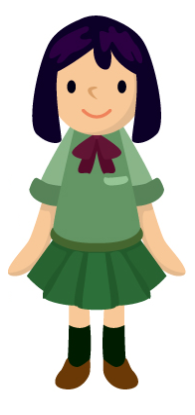 大學或技專校院校系
甄選會/聯合會招生報名平臺
學習歷程中央資料庫
同學有勾選的課程學習成果及多元表現，大學或技專校院才看得到。
勾選
上傳其他資料 
   ● 學習歷程自述(學習歷程反思、就讀動機、未來學習計畫等)
  ●多元表現綜整心得   ● 其他(各校系需求之補充資料等)
1
●課程學習成果：大學至多3件；技專至多9件
●多元表現：至多10件
2
2
PART TWO
學生學習歷程檔案-課程學習成果與生涯定向
課程學習成果的呈現形式、任課教師認證
學習歷程檔案如何協助學生生涯定向
學生學習歷程檔案的檔案格式、大小
上傳某一科目成果之檔案合計為１件
課程學習成果及多元表現每件成果可包含文件、影音檔及簡述等類型
課程學習成果如何呈現
不論哪一種科目，課程學習成果呈現形式，都可以用作業、作品、成果報告、專題報告、時事心得、文字影音創作、圖像設計作品、小論文、文學評論、活動企劃書、展演紀錄、實習心得等多元形式呈現
課程學習成果呈現形式
學期綜整學習成果、專題報告
上課筆記
圖片、照片、影片
講義
考試卷
展現學習的特色亮點
習作
學習單、報告簡報
有特色的作業或成果報告
課程學習成果與多元表現完整流程
行政負責
教師負責
學生負責
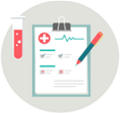 收訖明細確認
提交
上傳
認證
整理
勾選
課程學習成果
每學年完成
每學期完成
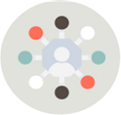 收訖明細確認
提交
整理
上傳
勾選
多元表現
每學年完成
課程學習成果教師認證注意事項
協助規劃期初課程內容及目標說明
任課教師確認：學生本人課程學習所產出之成果
課程學習成果不得限定特定作業或單元
跨科協調，產出適量課程成果為宜
各科協調辦理課程學習成果製作指導
不得以成績及格、不得以課程學習成果品質，做為認證通過條件
任課教師授課前
任課教師認證
課程學習成果建議處理原則
課程學習成果若為學生分組合作產生之作品，如專題實作、探究與實作、專題報告等，務必在封面加註分組學生姓名，並以分工表來呈現每位學生對於該作品之貢獻度。
每件課程學習成果上傳學習歷程檔案學校平臺時，請宣導學生務必在系統提供的「簡述」文字欄位中，填寫該項課程學習成果之特色，以利記錄學習過程與心得。
學習歷程檔案是為了記錄學生學習軌跡，課程學習成果是學生修習科目之任課教師上課指派的作業、作品或成果報告等，請勿過度包裝，應由學生依上課所學據實呈現，且勿為了拍攝照片或影片而影響教師教學進度。
學生若將課程學習成果以影音檔案呈現時，請提醒學生可能發生影片無法播放或存取權限異動等問題。
技能檢定或競賽非屬學校課程計畫開設學分之教學科目，請勿將技能檢定或競賽成果作為課程學習成果，學生參加技能檢定或競賽可列入多元表現。
學習歷程檔案越花俏對升學越有利嗎?
只要用心完成就很豐富，展現學習的特色亮點
● 課程學習成果
老師請同學繳交的作業、報告及作品等
任課教師確認屬於學生在課程學習所產出之成果
認證
大學或技專校院備審參採項目
申請/甄選入學第二階段
● 多元表現
據實記錄學習或體驗過程，
展現個人特色
1.彈性學習時間 (例如：自主學習)
2.團體活動時間 (例如：社團活動)
3.其他表現 (例如：志工服務等)
學習歷程檔案如何幫助學生生涯定向
生涯輔導
課程諮詢
藉由學習歷程檔案的蒐集及反思，幫助學生生涯定向
108學年度之後
實施108新課綱
生涯定向
學習歷程檔案蒐集
修課和
參與活動
善用 ColleGo  網站，協助生涯定向與學習準備
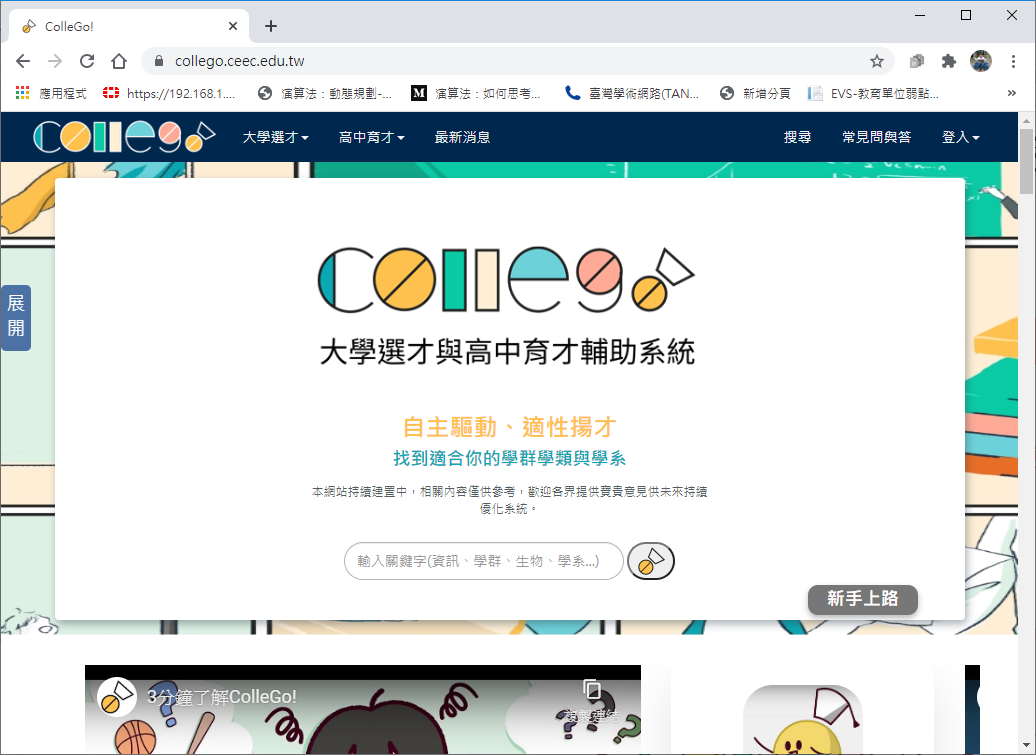 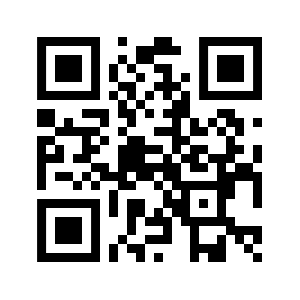 https://collego.ceec.edu.tw
善用 ColleGo  網站，協助生涯定向與學習準備
清楚了解相似差異
學科能力的自我評估
生涯探索後，知道自己可能有好幾個感興趣的學群學類學系
擅長特定科目或對特定科目感到有興趣的學生
推薦使用：比較功能
推薦使用：探索系列、進階適配
2
3
認識學群學類
新課綱的探索引導
了解自己興趣，也利用興趣代碼適配出喜歡的學群學類
因應新課綱課程選修、上傳學習歷程檔案的需求
1
推薦使用：
三年行動、學習案例
4
推薦使用：
認識學群、認識學類
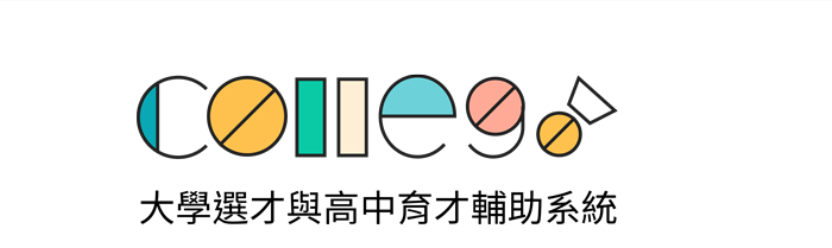 技專校院學習準備建議方向
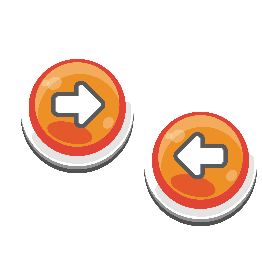 學習準備建議方向公告平台
學校活潑圖形介面
網頁首頁文字詳細說明
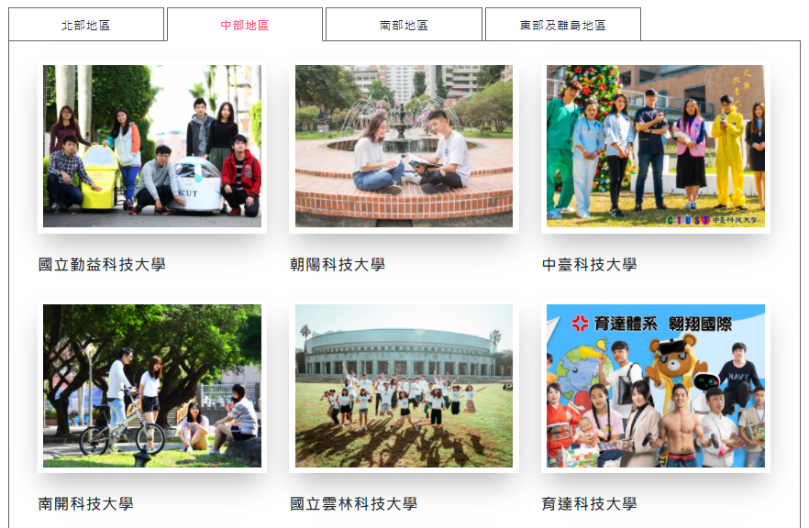 學習準備建議方向
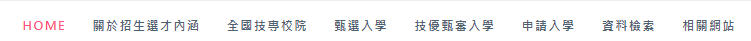 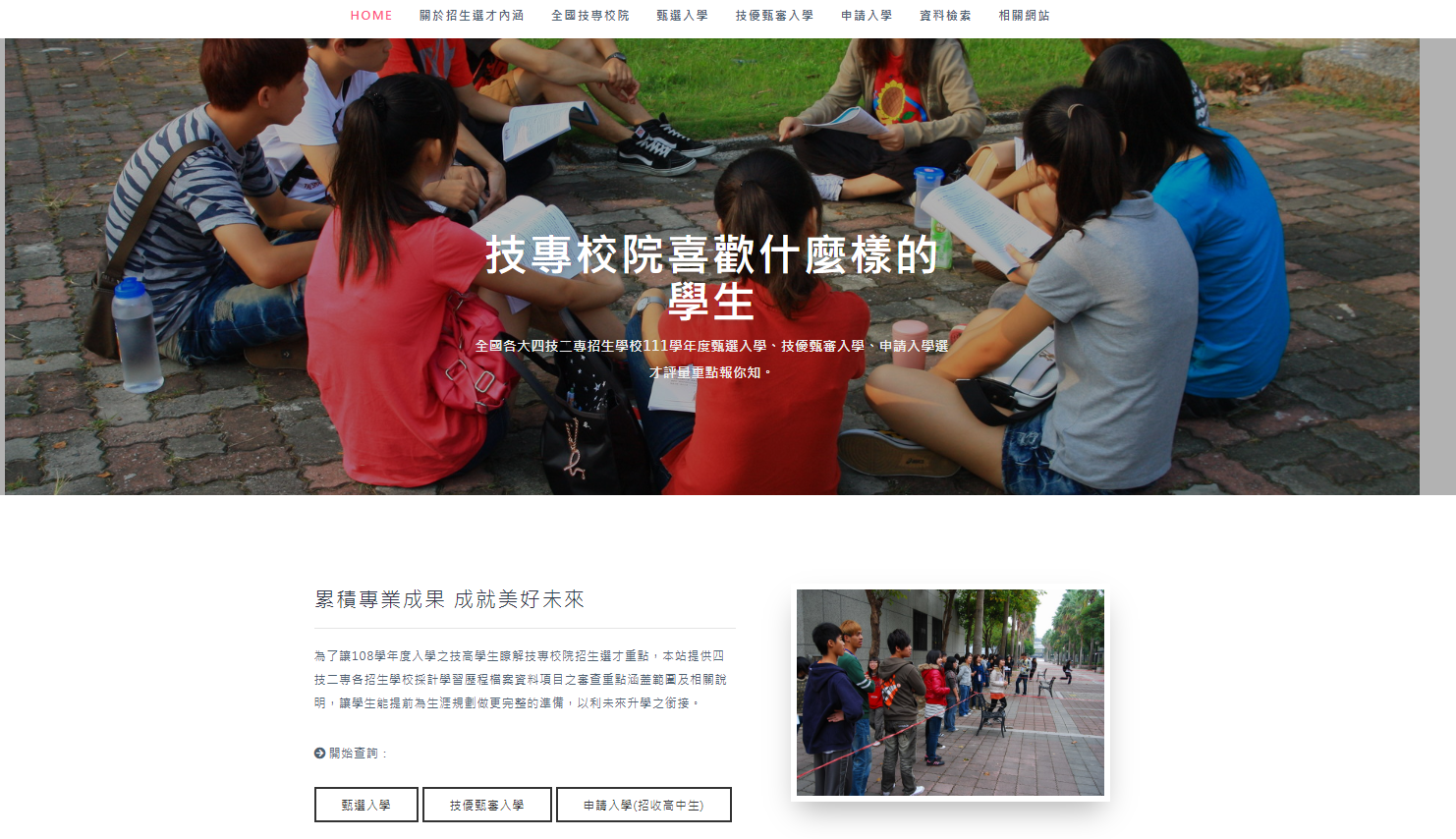 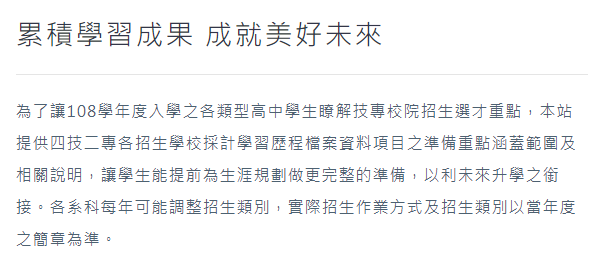 招生群(類)別分門別類，方便查詢
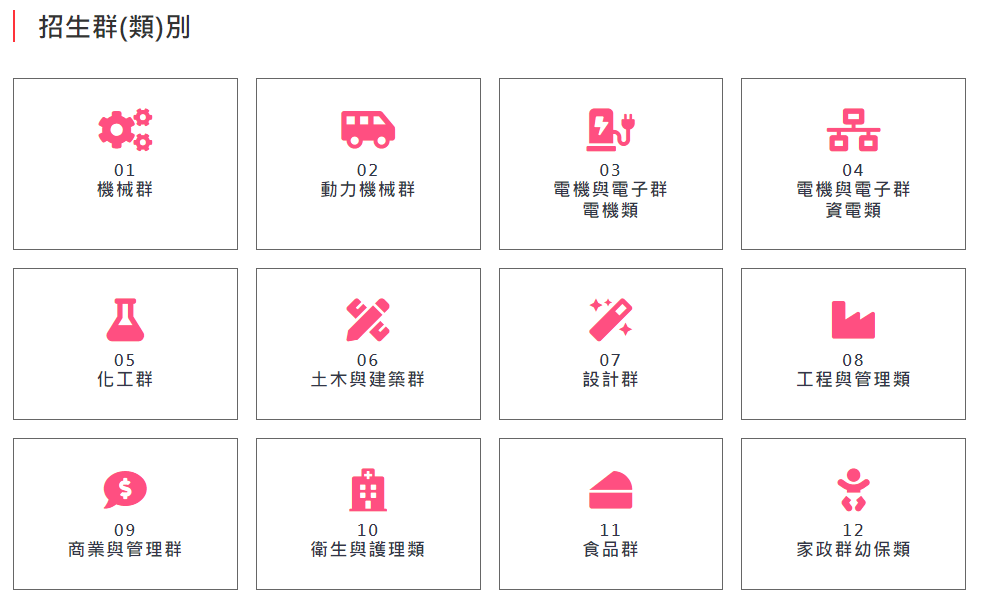 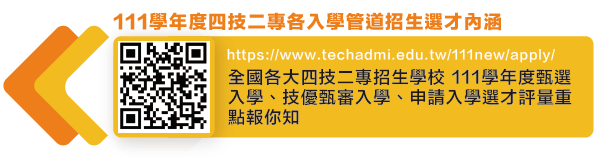 技專校院學習準備建議方向
學習準備建議方向公告平台—依參採項目進行查詢
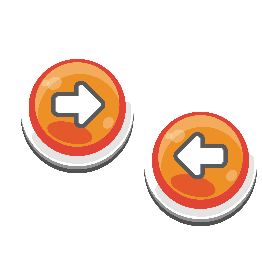 協助學生運用條件查詢適合自己屬性之系科
提供多重方式複合查詢參採校系
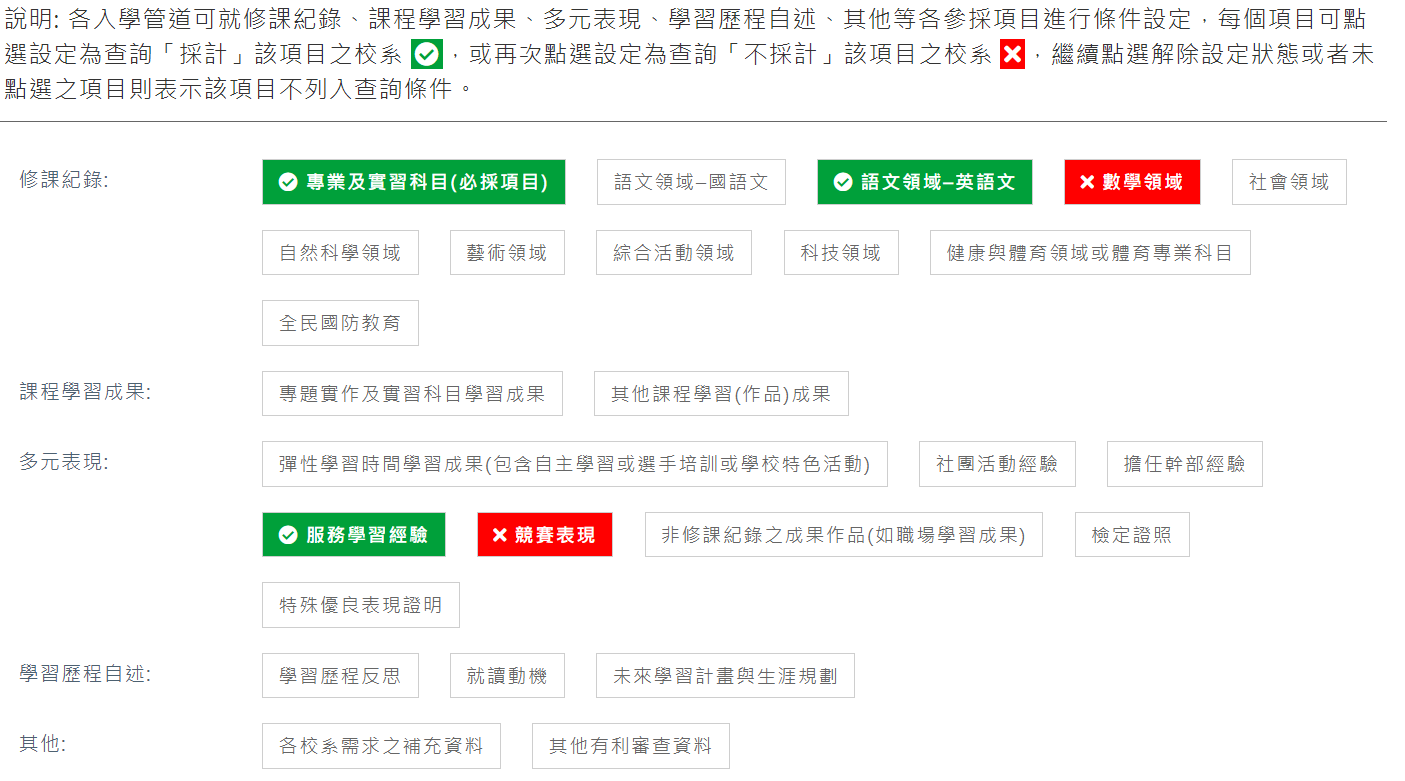 開始查詢
運用學生學習歷程檔案產出升學備審資料的優點
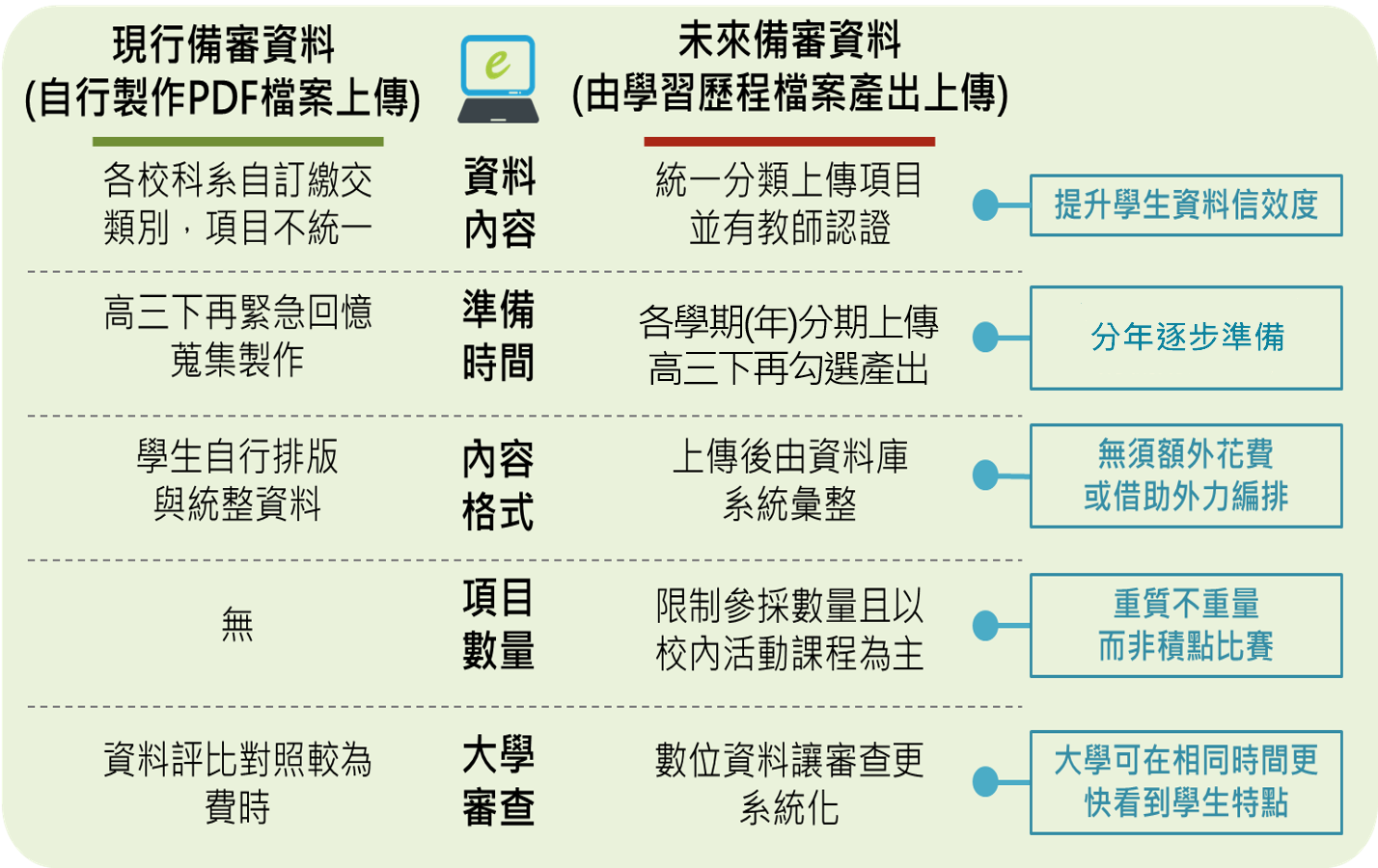 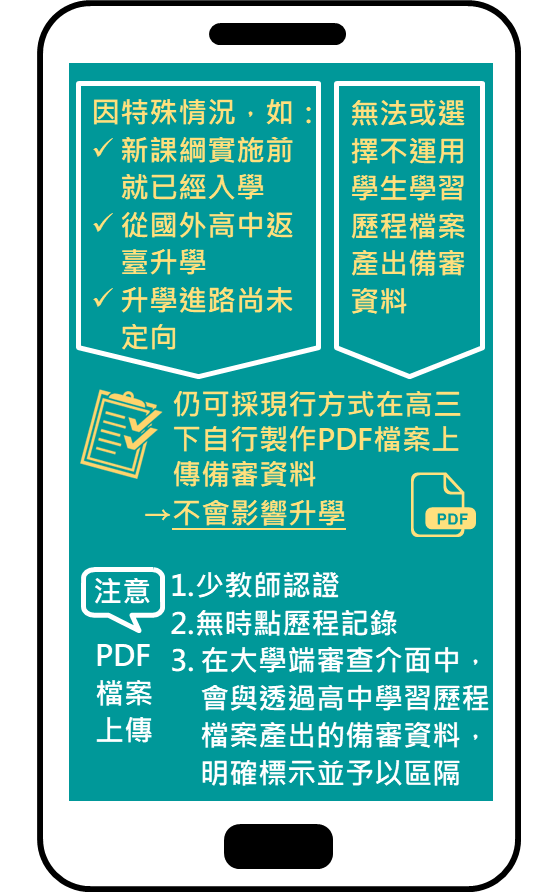 3
PART THREE
學生學習歷程檔案-宣導重點
關鍵提醒
我是學校行政人員，我要做什麼？
瞭解學習歷程檔案的運作機制。
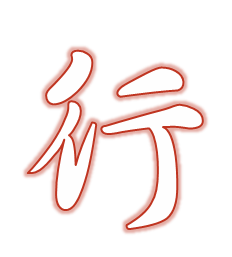 規劃學習歷程檔案各項工作期程，確實掌握進度。
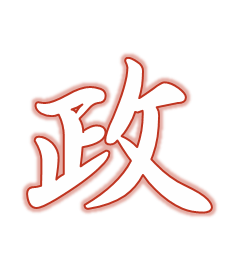 管理學習歷程學校平臺之運作。
詳實登錄學生各項學習紀錄，適時檢核學生資料上傳之情形，按時提交。
提醒學生確認提交至學習歷程中央資料庫資料之收訖明細
提交
登錄
我是教師，我要做什麼？
幫助學生瞭解學習歷程檔案用途及學校平臺之相關操作。
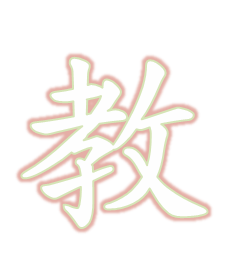 鼓勵學生參與學校各項學習活動，積極探索出自己的興趣，並找到生涯定向，逐步累積自己的學習經歷。
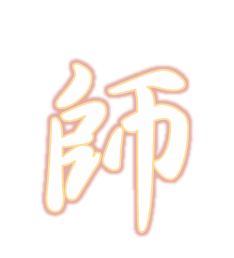 課程諮詢教師登錄課程諮詢紀錄；任課教師認證學生上傳之課程學習成果。
認證
提醒學生配合學校規劃之時程，上傳和勾選自己的課程學習成果及多元表現。
登錄
我是學生，我要做什麼？
瞭解學習歷程檔案對自己的重要性。
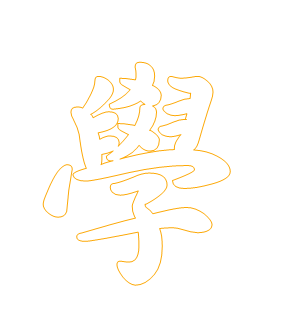 學會學習歷程學校平臺之相關操作。
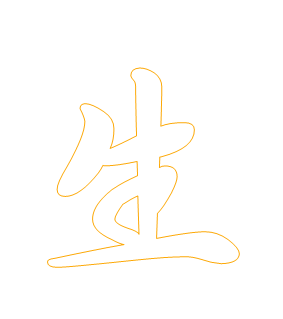 積極參與校內學習活動，探索出自己的興趣，並找到生涯定向，逐步累積自己的學習歷程。
配合學校規劃之時程，上傳和勾選自己的課程學習成果及多元表現。
勾選
上傳
依學校通知確認提交至學習歷程中央資料庫資料之收訖明細
28
我是學生家長，我要做什麼？
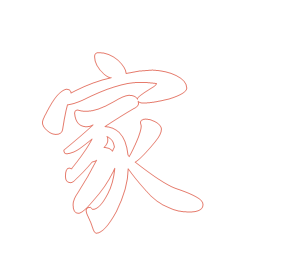 瞭解學習歷程檔案的重要性。
透過孩子的課程學習成果，瞭解關心孩子在學校課程的學習情況。
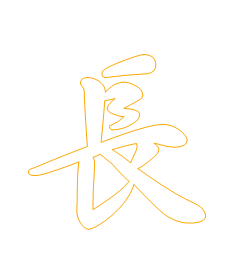 鼓勵孩子多元展能，積極參與各項學習活動，發現自己的興趣，並找到生涯定向。
鼓勵
關心
學生學習歷程檔案的關鍵提醒
學生學習歷程檔案作為備審資料是成果組合，不包括獎懲紀錄、出缺勤紀錄
打破迷思
★沒有鉅細靡遺記錄學生高中學習過程，重質不重量，不是軍備競賽
學生從甄選會/聯合會招生報名平臺勾選學習歷程檔案，上傳招生單位平台
★大學只能看到學生勾選的資料，不是呈現學生在校全部的表現
學生學習歷程檔案的關鍵提醒
學生學習歷程檔案是現行大學申請入學第二階段備審資料的優化及數位化
★不等同國中升學高中的超額比序項目，僅作為大學申請入學的參考資料之一部分 (各大學校系另有自訂項目)；不是每項都要具備，大學是綜合評量
打破迷思
學生學習歷程檔案著重記錄學生上課作業或作品(課程學習成果)
★學生上傳作業請任課教師認證，經教師專業判斷為課程產出之成果
相關資訊
學生學習歷程檔案相關法規、簡報及其他參考資料，以公文、公告為準，相關資訊公告於國立草屯商工網站-[學生學習歷程檔案]，敬請善加利用！
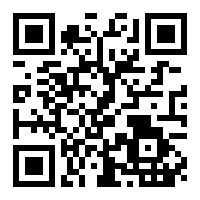 THANKS FOR YOUR WATCHING
Lorem Ipsum Dolor Sit Er Elit Lamet, Consectetaur Cillium Adipisicing Pecu, Sed Do Eiusmod Tempor Incididunt Ut Labore Et Dolore Magna Aliqua.
成就每一個孩子
高級中等教育階段學生學習歷程檔案
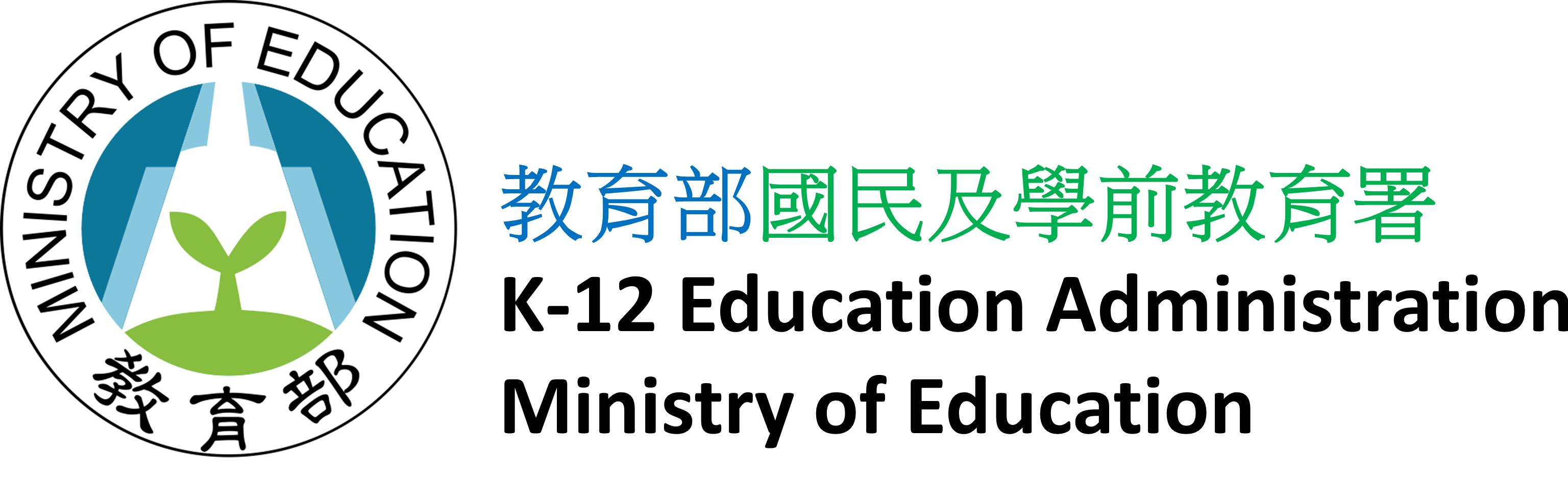